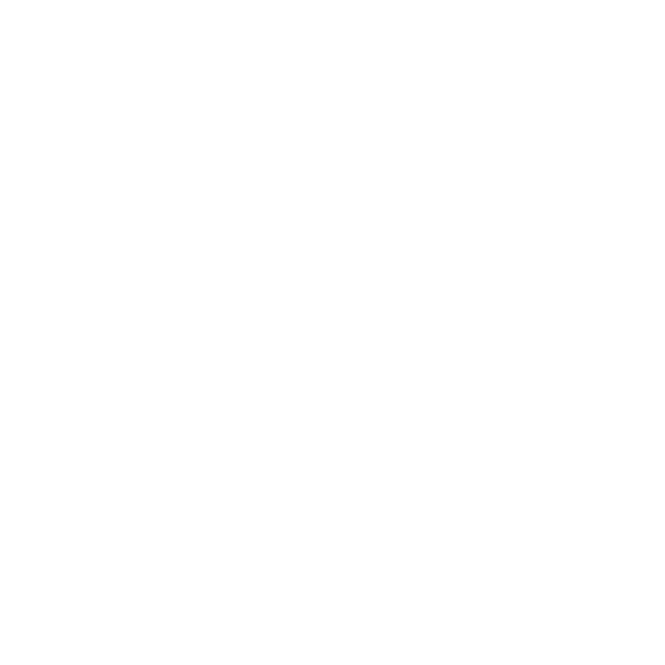 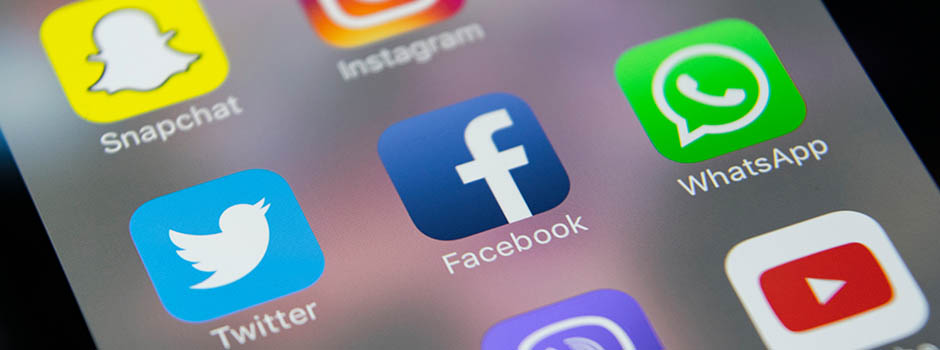 GÉNÉRATION NUMÉRIQUE :
LES JEUNES ET LES RÉSEAUX SOCIAUX
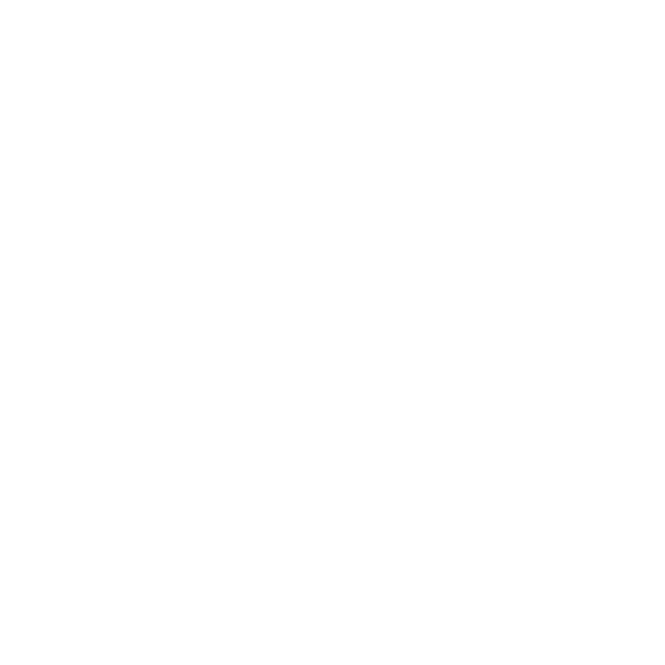 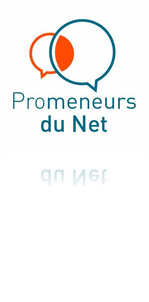 22 MARS 2022
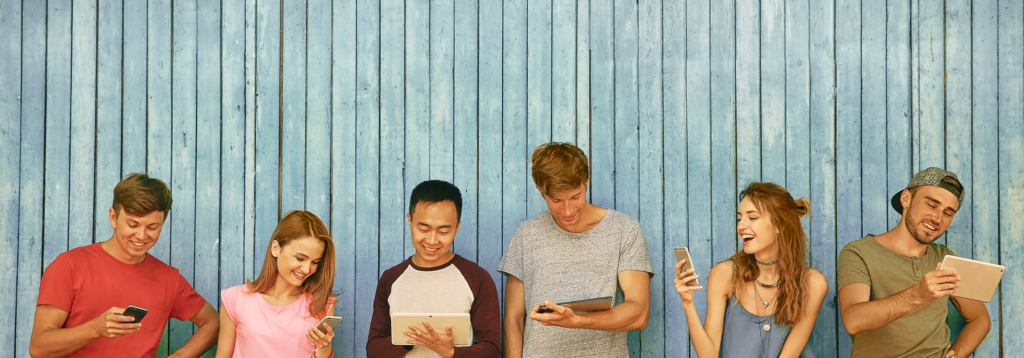 Les promeneurs du Net :
Réseau national déployé au niveau départemental.
Une présence éducative sur la toile avec de vrais professionnels (Animateurs, éducateurs, psychologues…).
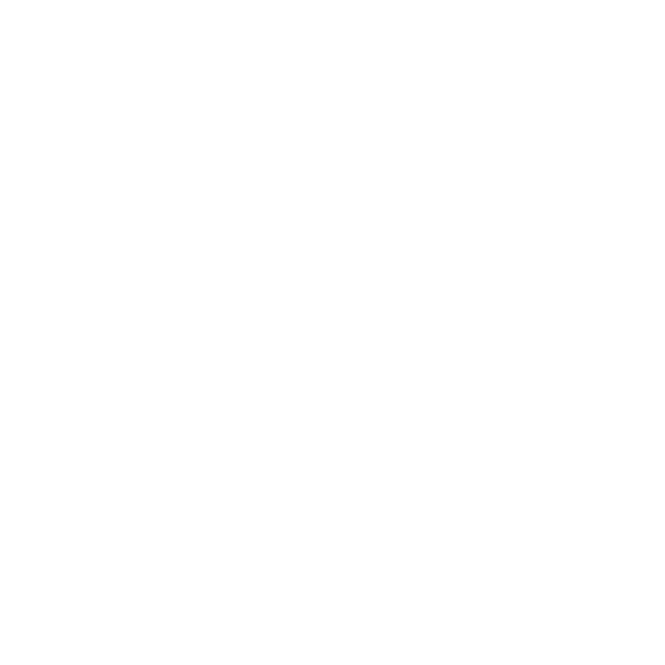 Le Promeneur du Net entend poursuivre en ligne, dans la « rue numérique », son travail réalisé sur le terrain et offre une présence éducative là où l’encadrement adulte fait encore trop défaut.
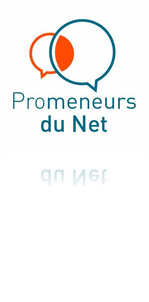 Présentation qu’est-ce qu’un promeneur du net ?
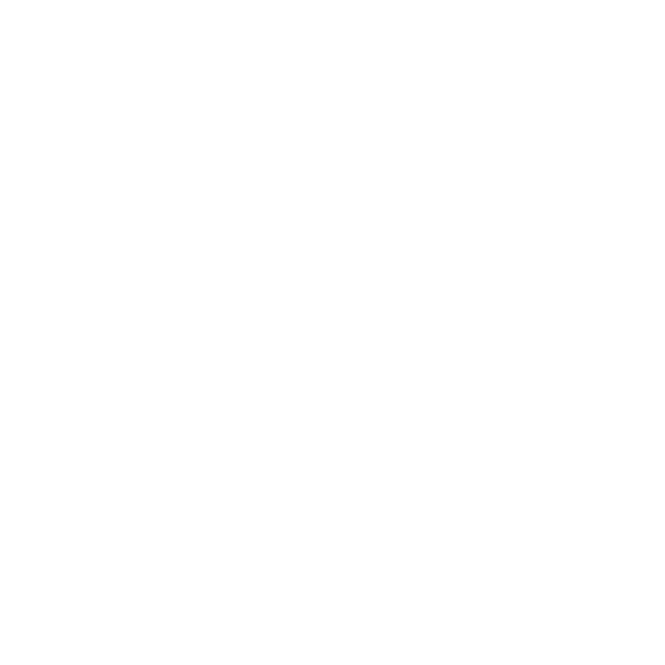 https://www.youtube.com/watch?v=AQGutnwFAmw
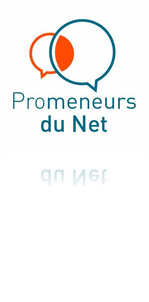 Quelques chiffres :
10 ans : C'est l'âge moyen auquel un enfant obtient son premier smartphone, appareil numérique ou tablette.
63% : Parmi les enfants interrogés entre 8 et 18 ans, 63 % ont affirmé être inscrits sur un ou plusieurs réseaux sociaux. Cela représente 3 enfants sur 10 en primaire, 7 adolescents sur 10 au collège et près de 9 adolescents sur 10 au lycée.
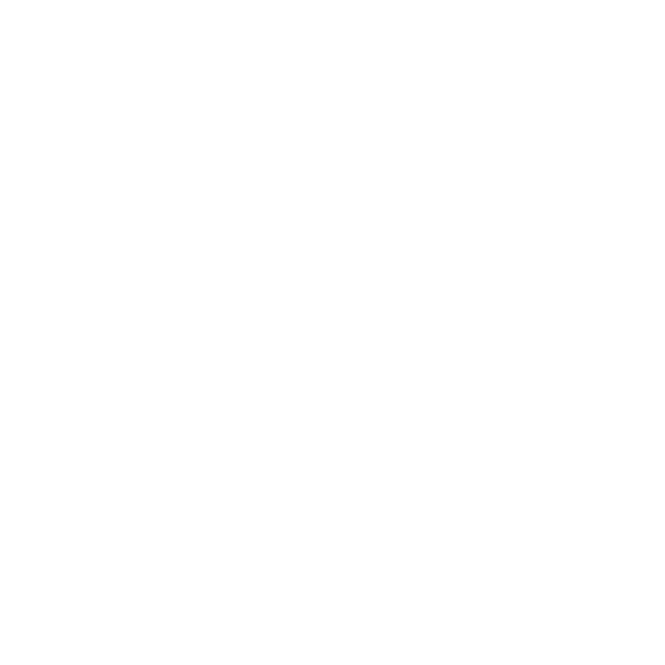 *Une étude inédite réalisée par Audirep pour Caisse d'Epargne entre le 15 avril et le 2 mai 2021, 
auprès d'un échantillon de 1 204 binômes parent/enfant, soit au total, 2 408 personnes interrogées.
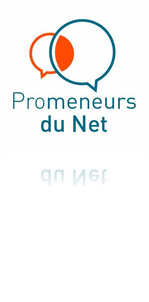 Quelques chiffres :
69% : C'est le pourcentage de parents affirmant ne pas avoir de contrôle total sur ce que font leurs enfants sur Internet, en excluant les réseaux sociaux. Ils sont même 83 % à reconnaître "ne pas savoir exactement" ce que font leurs enfants en incluant les réseaux sociaux.
79% : Pour gérer ces situations, plus de 9 parents sur 10 "souhaitent obtenir de l'aide et des informations pour les aider à anticiper et à faire face à des situations de cyberharcèlement voire de violences numériques".
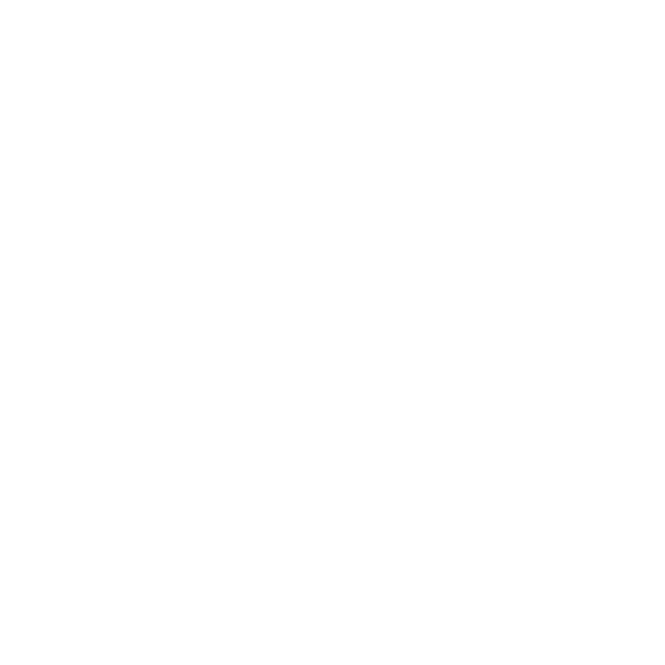 * Une étude inédite réalisée par Audirep pour Caisse d'Epargne entre le 15 avril et le 2 mai 2021, 
auprès d'un échantillon de 1 204 binômes parent/enfant, soit au total, 2 408 personnes interrogées.
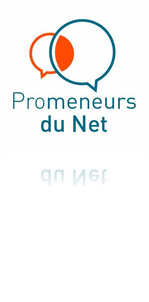 Âge légal d’utilisation :
• 13 ans
En Europe, il n’existe pas de texte fixant une limite d’âge pour tous les pays, chaque pays étant libre de décider lui-même de l’âge limite.
• En France, c’est la même limite qu’aux États-Unis qui s’applique, c’est-à-dire qu’il est interdit de créer son compte sur un réseau social avant 13 ans.
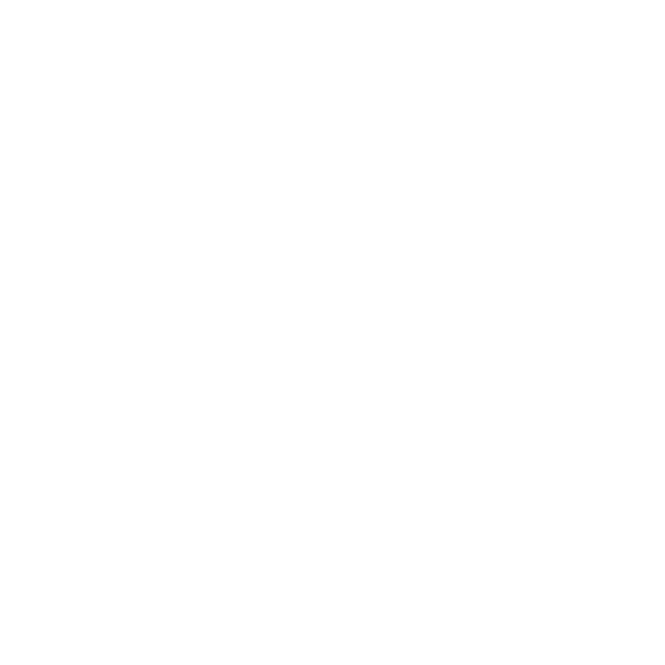 • Cependant la majorité numérique est fixée à 15 ans en France. Pour les 13-14 ans, le consentement des parents est désormais requis conjointement à celui du mineur.
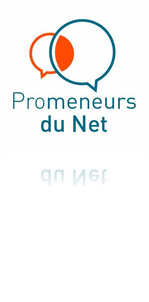 Âge légal d’utilisation : Pourquoi ?
• Vulnérabilité,
• Manque de maturité,
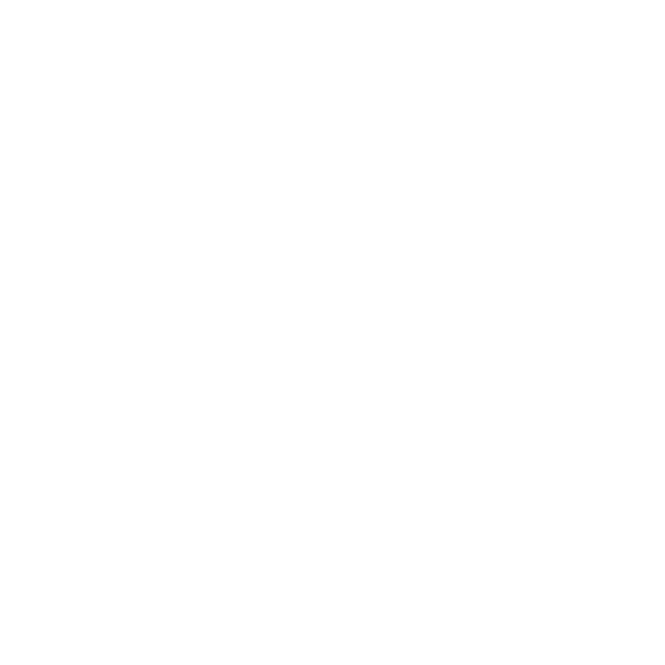 • Les risques,
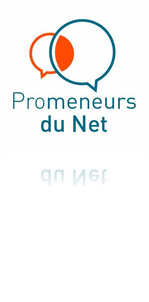 Les risques :
Les mauvaises rencontres :
• Faux profil,
• Divulgation d’informations,
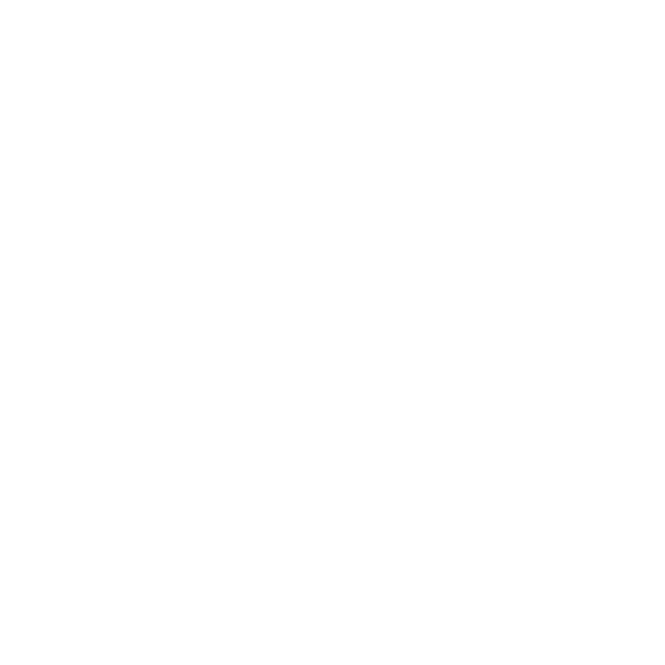 • Pédopornographie,
• Fausses informations,
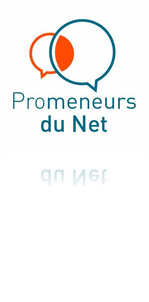 Les risques :
Le cyberharcèlement :
• Du conflit au harcèlement en groupe,
• Propos humiliants, agressifs, injurieux…
• Infos, images perso,
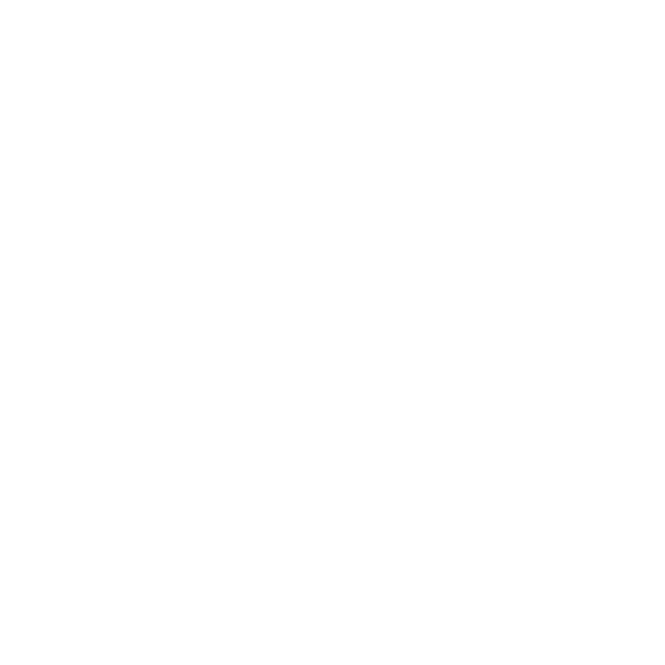 • Rumeurs, intimidation, insultes, moqueries, menaces…
• Incitation à la haine,
• Usurpation d’identité, piratage compte.
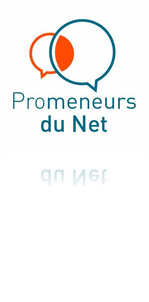 Les risques :
L’image et la sexualité :
L’hyper sexualisation,
• L’apprentissage de la sexualité,
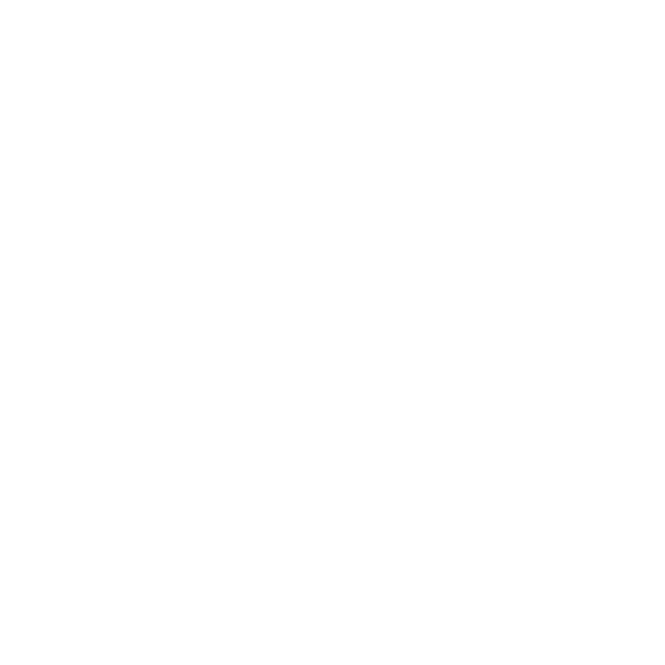 • L’image de soi et le regard des autres.
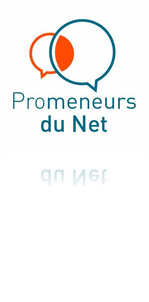 Les risques :
L’addiction : usage excéssif

•Réseaux sociaux, tous accros ? - Décod'actu (Le côté addictif)
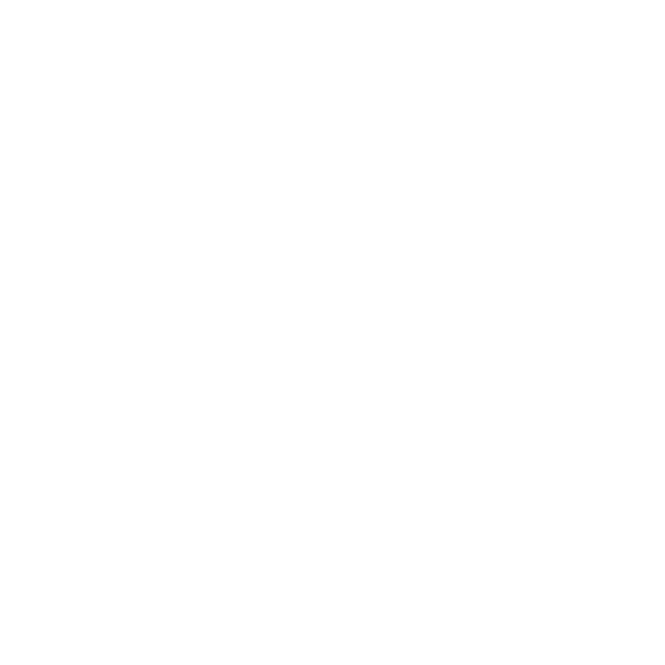 https://www.youtube.com/watch?v=ltTHAE_C-XI
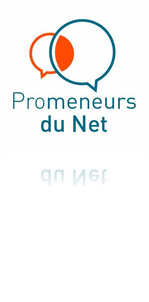 Quelle attitude  pour protéger :
• Contrôle,
• Dialogue,
• Partage,
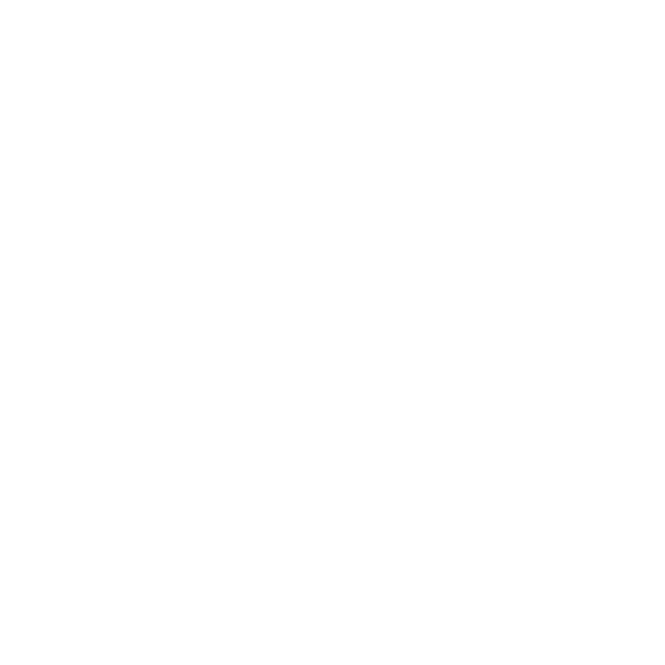 • Confiance,
• Complicité,
• Demander de l’aide si besoin.
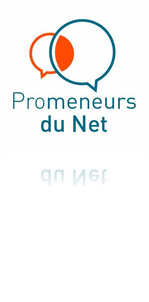 Que faire en cas de problème ?
Rassurer la victime :
Écouter,
La déculpabiliser,
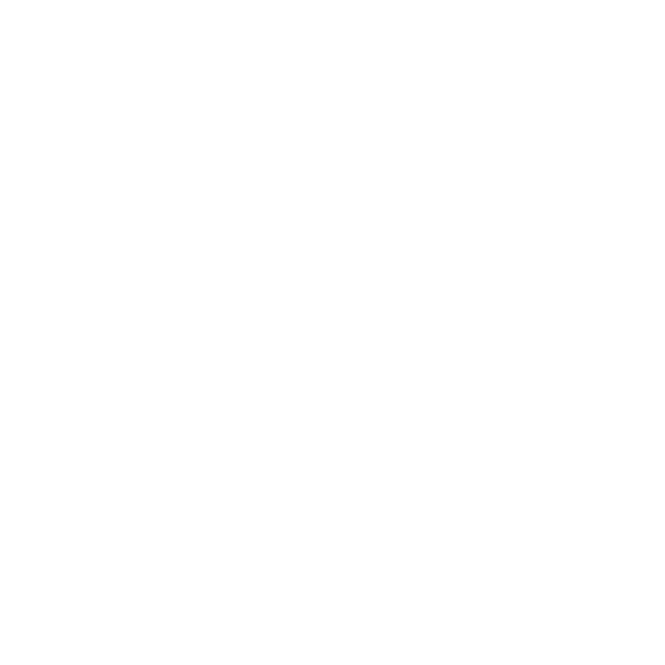 Lui dire qu’elle n’est plus seule,
L’encourager à en parler.
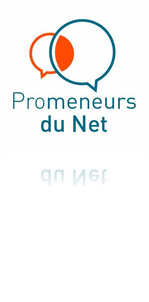 Que faire en cas de problème ?
Récupérer des preuves (captures d’écran, témoin…),
Ne plus répondre à l’harceleur et le bloquer,
Demander de l’aide à un adulte,
Net Ecoute au 0800 200 000 pour le cyberharcèlement,
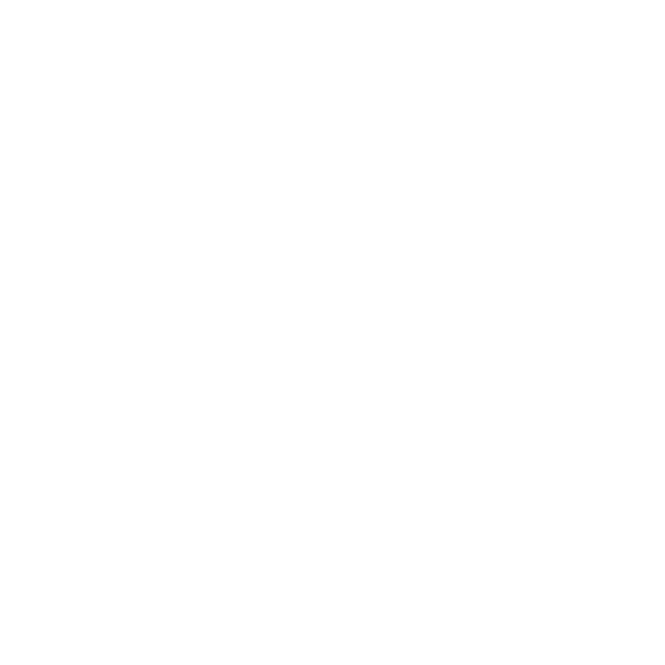 Se rapprocher des cellules d’aides telles que :
E-Enfance au 3018,
Net écoute au 3020 pour le harcèlement,
Porter plainte si besoin.
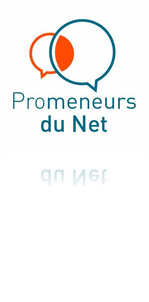 le 3018, numéro national contre les cyber violences, 
E-Enfance :
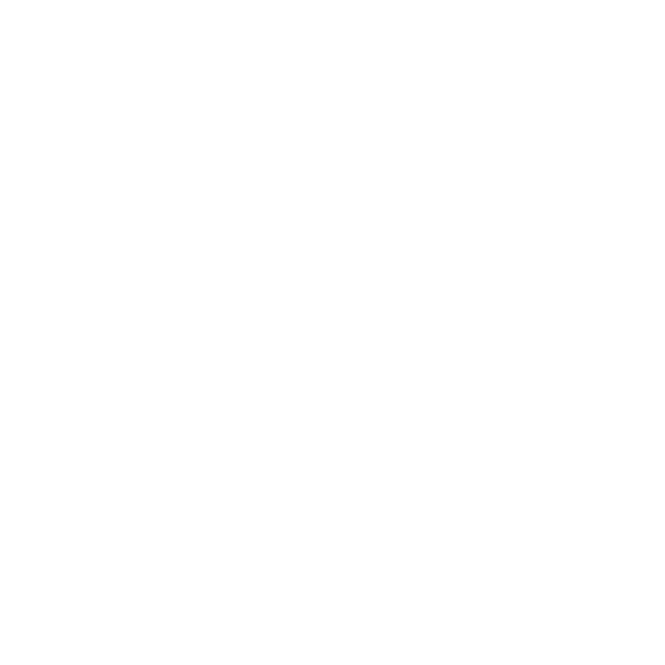 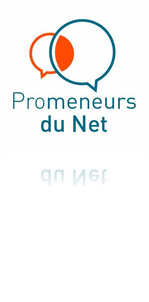 https://youtu.be/S5-4yDwutns
Tous internautes : 
Tous responsables !
Ne pas diaboliser les réseaux sociaux,
Respecter les âges légales d’utilisation,
Faire attention à ce que l’on partage sur les réseaux,
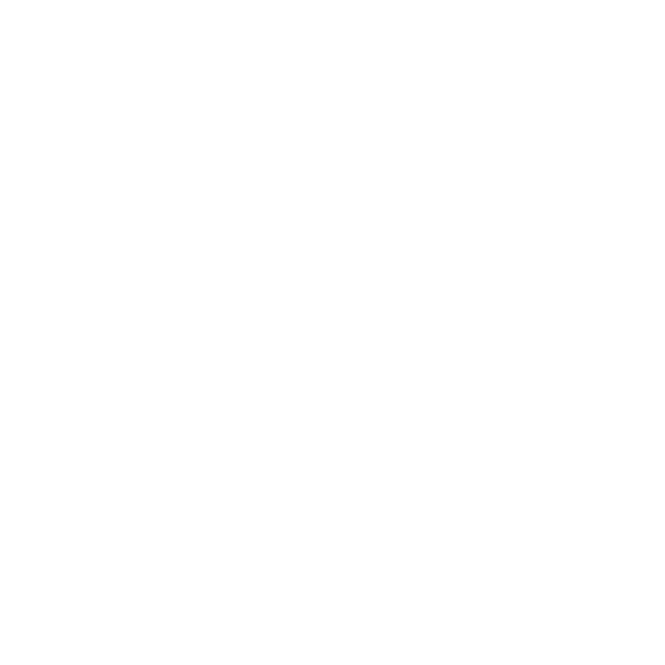 Informer sur les risques, les lois,
Favoriser le dialogue et s’intéresser à ce que fait l’utilisateur,
Éducation à la bienveillance.
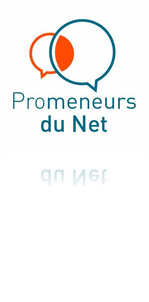 Les réseaux sociaux, les bénéfices !
L’influence des mouvements sociaux sur la construction adolescentaire ? - A. Gozlan - Yapaka.be
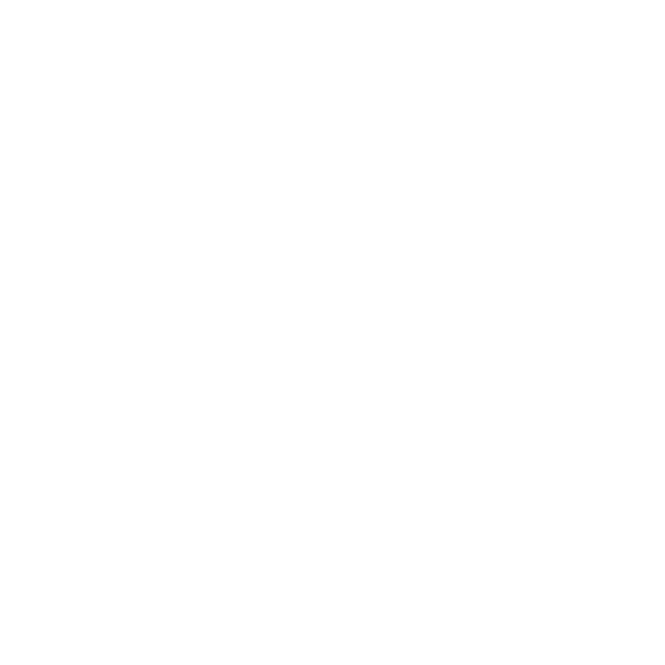 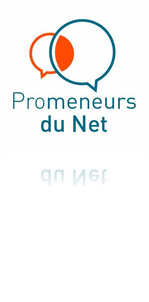 https://www.youtube.com/watch?v=zc01WZREo7E&list=PLRYzoT5-rFSAzf__a0MCBx-vbHOXqjtOz&index=7
Les réseaux sociaux, les bénéfices !
Les bénéfices des réseaux sociaux à l’adolescence – Angélique Gozlan – Psychologue clinicienne -Yapaka.be
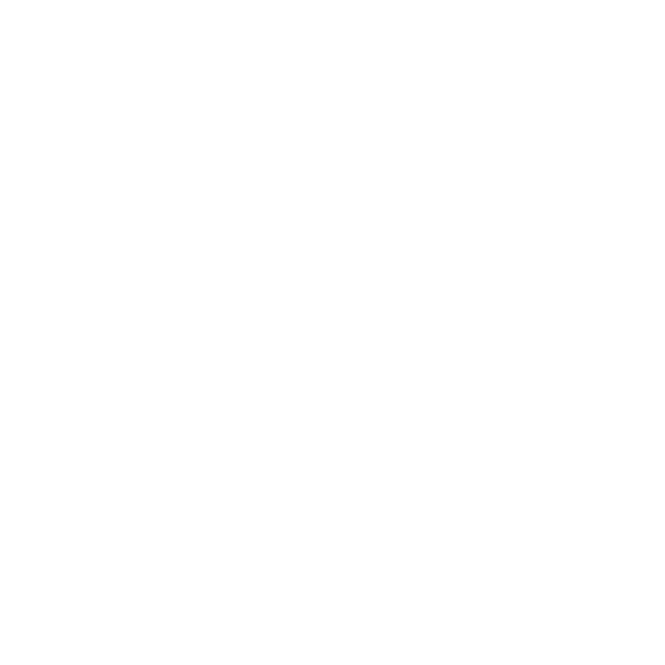 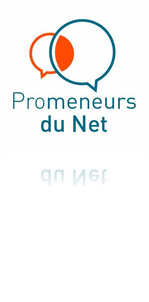 https://www.youtube.com/watch?v=0WWHb9cMvfk&list=PLRYzoT5-rFSAzf__a0MCBx-vbHOXqjtOz&index=3
Mais Que Font Les Jeunes Sur Leurs Ecrans ?
Les réseaux sociaux vus par les jeunes – Maëlyss TV : Chaîne d’information et d’expression.
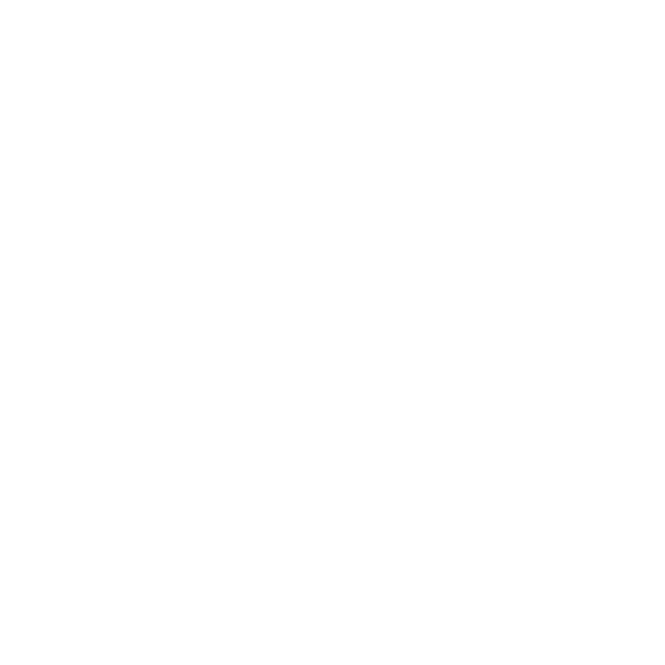 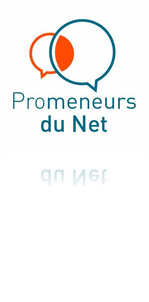 https://www.youtube.com/watch?v=g4ymrVK8dc8
Les Cellules d’aides :
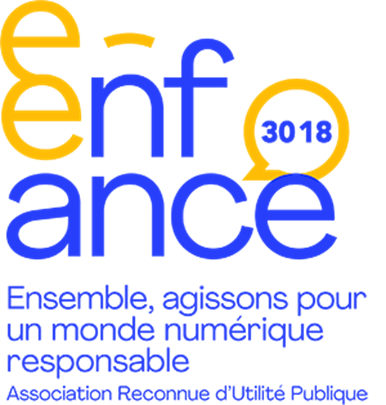 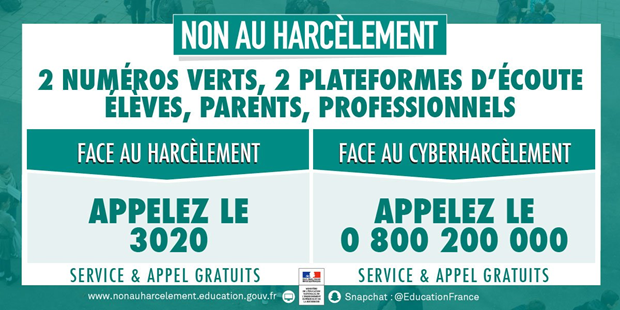 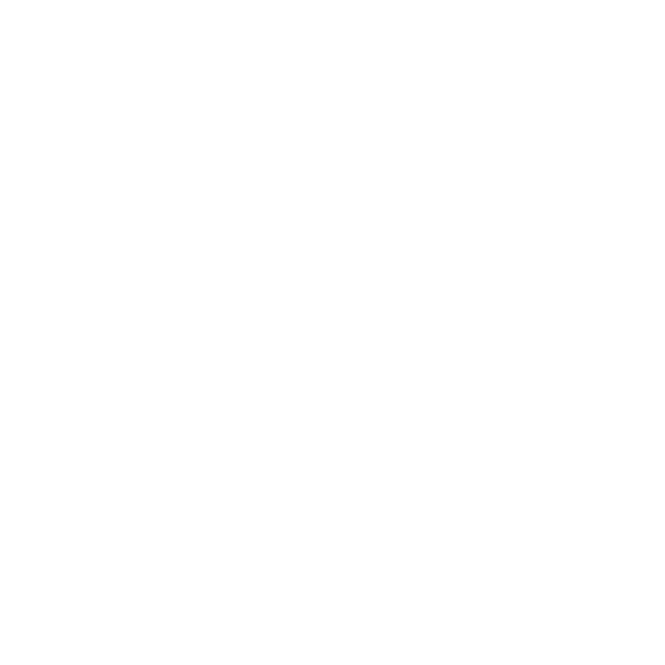 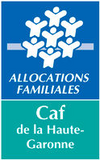 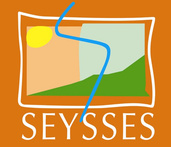 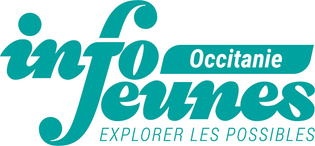 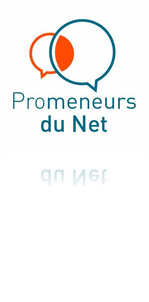 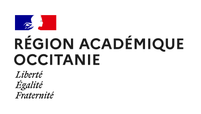 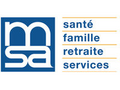